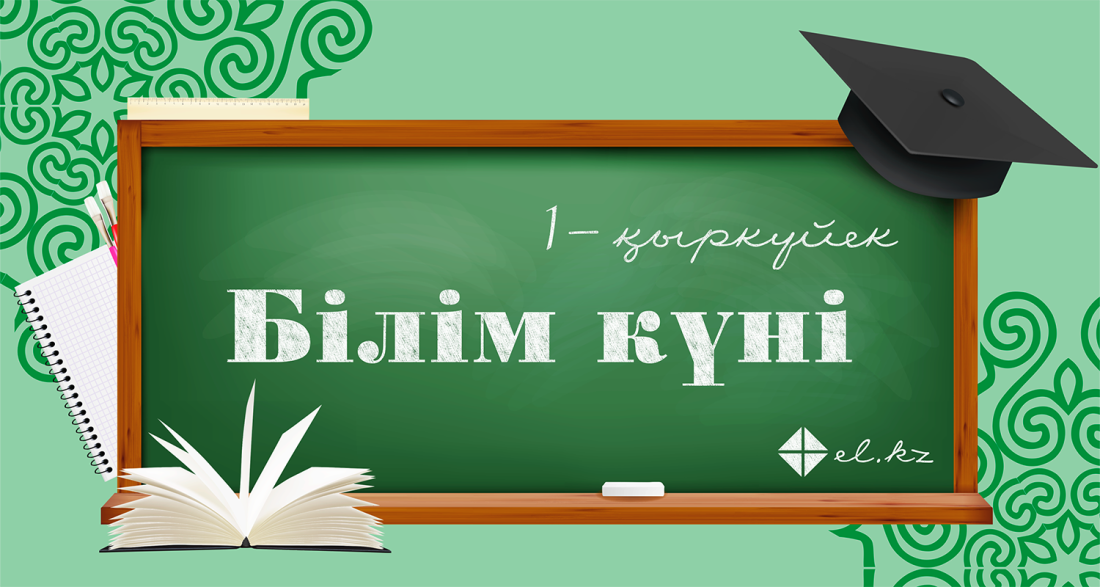 1 қыркүйек – Білім күні!
Тәрбие сағатыТақырыбы:Мен өз өлкемнің патриотымын!
Мақсаты: – Оқушыларды Ұлы дала елін  сүюге, құрметтеп қастерлеуге, өз  елінің  тарихын білуге , бай — қуатты ел екендігін мақтан етуге үйретіп, туған  еліне,  жеріне   деген сүйіспеншілігін арттырып, махаббат сезімін ояту;– Оқушылардың таным белсенділіктерін,қызығушылықтарын дамыту. Ойларын жүйелі түрде жеткізе білу, шығармашылықпен жұмыс жасап,  мағынасын түсіне білу дағдыларын дамыту.– оқушыларды ұлтжандылыққа, атамекенін көздің қарашығындай сақтай білуге, патриоттық сезімге тәрбиелеу;